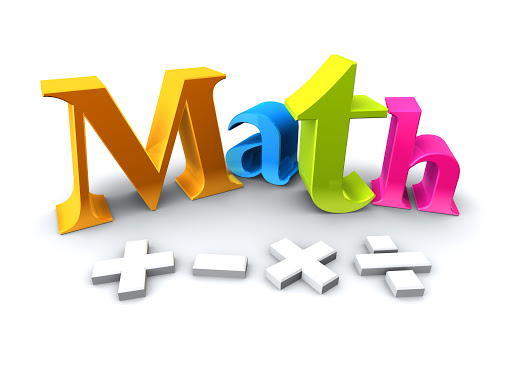 পরিচিতি
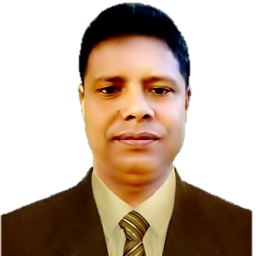 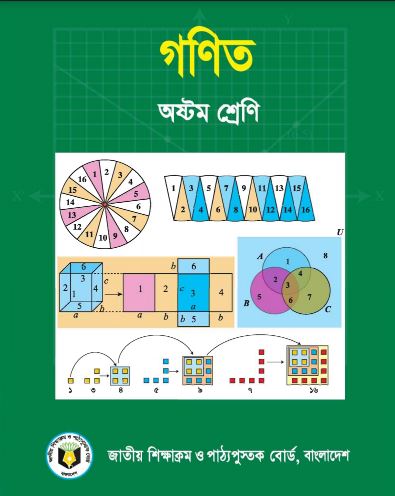 মোহাম্মদ গোলাম ছামদানী
সহকারী প্রধান শিক্ষক
চাপাইন নিউ মডেল হাই স্কুল
সাভার, ঢাকা 
মোবাইল-০১৭১৮৫৫৬৬৪১
শ্রেণি- ৮ম
বিষয়-গণিত
অধ্যায়-দ্বিতীয়
শিখন ফল -------- । 
১। মুনাফা কী তা বলতে পারবে।
২। সরল মুনাফার হার ব্যাখ্যা করতে পারবে।
৩। সরল মুনাফা সংক্রান্ত সমস্যা সমাধান করতে পারবে।
৪। চক্রবৃদ্ধি মুনাফার হার ব্যাখ্যা করতে পারবে।
৫। চক্রবৃদ্ধি মুনাফা সংক্রান্ত সমস্যার সমাধান করতে পারবে।
৬। ব্যাংকের হিসাব বিবরণী বুঝতে ও ব্যাখ্যা করতে পারবে।
শ্রেণি-৮মবিষয়-গণিত
মোহাম্মদ গোলাম ছামদানীসহকারী প্রধান শিক্ষক
দ্বিতীয় অধ্যায় (মুনাফা)
অনুশীলনী-২১
১। একটি পন্যদ্রব্য বিক্রয় করে পাইকারি বিক্রেতার ২০% এবং খুচরা বিক্রেতার ২০% লাভ হয়।  যদি দ্রব্যটির খুচরা 
     বিক্রয়মুল্য ৫৭৬ টাকা হয়, তবে পাইকারী বিক্রেতার ক্রয় মুল কত?
শ্রেণি-৮মবিষয়-গণিত
মোহাম্মদ গোলাম ছামদানীসহকারী প্রধান শিক্ষক
দ্বিতীয় অধ্যায় (মুনাফা)
অনুশীলনী-২১
২। একজন দোকানদার কিছু ডাল ২৩৭৫.০০ টাকায় বিক্রয় করায় তার ৫% ক্ষতি হলো। ঐ ডাল কত টাকায় বিক্রয় করলে 
     তার ৬% লাভ হতো?
শ্রেণি-৮মবিষয়-গণিত
মোহাম্মদ গোলাম ছামদানীসহকারী প্রধান শিক্ষক
দ্বিতীয় অধ্যায় (মুনাফা)
অনুশীলনী-২১
৩। ৩০ টাকায় ১০ টি দরে ও ১৫ টি দরে সমান সংখ্যক কলা ক্রয় করে সবগুলো কলা ৩০ টাকায় ১২ টি দরে বিক্রয় করলে 
     শতকরা কত লাভ বা ক্ষতি হবে?
শ্রেণি-৮মবিষয়-গণিত
মোহাম্মদ গোলাম ছামদানীসহকারী প্রধান শিক্ষক
দ্বিতীয় অধ্যায় (মুনাফা)
অনুশীলনী-২১
৪। বার্ষিক শতকরা মুনাফার হার ১০.৫০ টাকা হলে, ২০০০ টাকার ৫ 
    বছরের মুনাফা কত হবে?
৫। বার্ষিক মুনাফা শতকরা ১০ টাকা থেকে কমে ৮ টাকা হলে, ৩০০০ 
    টাকার ৩ বছরের মুনাফা কত কম হবে ?
শ্রেণি-৮মবিষয়-গণিত
মোহাম্মদ গোলাম ছামদানীসহকারী প্রধান শিক্ষক
দ্বিতীয় অধ্যায় (মুনাফা)
অনুশীলনী-২.১
৬। বার্ষিক শতকরা মুনাফা কত হলে ১৩০০০ টাকা ৫ বছরে মুনাফা-আসলে ১৮৮৫০ টাকা হবে।
শ্রেণি-৮মবিষয়-গণিত
মোহাম্মদ গোলাম ছামদানীসহকারী প্রধান শিক্ষক
দ্বিতীয় অধ্যায় (মুনাফা)
অনুশীলনী-২.১
৭। বার্ষিক শতকরা কত মুনাফায় কোন আসল ৮ বছরে মুনাফ-আসলে দ্বিগুণ হবে?
শ্রেণি-৮মবিষয়-গণিত
মোহাম্মদ গোলাম ছামদানীসহকারী প্রধান শিক্ষক
দ্বিতীয় অধ্যায় (মুনাফা)
অনুশীলনী-২.১
৮। ৬৫০০ টাকা যে হার মুনাফায় ৪ বছরে মুনাফ-আসলে ৮৮৪০ টাকা হয়, ঐ একই হার মুনাফায় কত টাকা ৪ বছরে মুনাফা- 
      আসলে ১০২০০ টাকা হবে?
শ্রেণি-৮মবিষয়-গণিত
মোহাম্মদ গোলাম ছামদানীসহকারী প্রধান শিক্ষক
দ্বিতীয় অধ্যায় (মুনাফা)
অনুশীলনী-২.১
৯। রিয়াজ সাহেব কিছু টাকা ব্যাংকে জমা রেখে ৪ বছর পর ৪৭৬০ টাকা মুনাফা পান। ব্যাংকের বার্ষিক মুনাফার হার ৮.৫০ 
     টাকা হলে, তিনি ব্যাংকে কত টাকা জমা রেখেছিলেন?
শ্রেণি-৮মবিষয়-গণিত
মোহাম্মদ গোলাম ছামদানীসহকারী প্রধান শিক্ষক
দ্বিতীয় অধ্যায় (মুনাফা)
অনুশীলনী-২.১
১০। শতকরা বার্ষিক যে হারে কোন মূলধন ৬ বছরে মুনাফা-মুলধনে দ্বিগুণ হয়,  সেই হারে কত টাকা ৪ বছরে মুনাফা-মূলধনে 
      ২০৫০ টাকা হবে?
শ্রেণি-৮মবিষয়-গণিত
মোহাম্মদ গোলাম ছামদানীসহকারী প্রধান শিক্ষক
দ্বিতীয় অধ্যায় (মুনাফা)
অনুশীলনী-২.১
১১। বার্ষিক শতকরা ৬ টাকা মুনাফায় ৫০০ টাকায় ৪ বছরের মুনাফা যত হয়, বার্ষিক শতকরা ৫ টাকা মুনাফায় কত টাকায় 
      ২ বছর ৬ মাসের মুনাফা তত হবে?
শ্রেণি-৮মবিষয়-গণিত
মোহাম্মদ গোলাম ছামদানীসহকারী প্রধান শিক্ষক
দ্বিতীয় অধ্যায় (মুনাফা)
অনুশীলনী-২.১
১২। বার্ষিক মুনাফা ৮% থেকে বেড়ে ১০% হওয়ায় তিশা মারমার আয় ৪ বছরে ১২৮ টাকা বেড়ে গেল। তার মূলধন কত ছিল?
শ্রেণি-৮মবিষয়-গণিত
মোহাম্মদ গোলাম ছামদানীসহকারী প্রধান শিক্ষক
দ্বিতীয় অধ্যায় (মুনাফা)
অনুশীলনী-২.১
১৩। কোন আসল ৩ বছরে মুনাফা-আসলে ১৫৭৮ টাকা এবং ৫ বছরে মুনাফা-আসলে ১৮৩০ টাকা হয়। আসল 
       ও মুনাফার হার নির্ণয় কর?
শ্রেণি-৮মবিষয়-গণিত
মোহাম্মদ গোলাম ছামদানীসহকারী প্রধান শিক্ষক
দ্বিতীয় অধ্যায় (মুনাফা)
অনুশীলনী-২.১
১4। বার্ষিক ১০% মুনাফায় ৩০০০ টাকা এবং ৮% মুনাফায় ২০০০ টাকা বিনিয়োগ করলে মোট মূলধনের উপর গড়ে শতকরা কত টাকা হারে মুনাফা পাওয়া যাবে?
শ্রেণি-৮মবিষয়-গণিত
মোহাম্মদ গোলাম ছামদানীসহকারী প্রধান শিক্ষক
দ্বিতীয় অধ্যায় (মুনাফা)
অনুশীলনী-২.১
১৫। রড্রিক গোমেজ ৩ বছরের জন্য ১০০০০ টাকা এবং ৪ বছরের জন্য ১৫০০০ টাকা ব্যাংক থেকে ঋণ নিয়ে 
      মোট ৯৯০০ টাকা মুনাফা দেন। উভয় ক্ষেত্রে  মুনাফার হার সমান হলে, মুনাফার হার নির্ণয় কর।
শ্রেণি-৮মবিষয়-গণিত
মোহাম্মদ গোলাম ছামদানীসহকারী প্রধান শিক্ষক
দ্বিতীয় অধ্যায় (মুনাফা)
অনুশীলনী-২.১
১৬। একই হার মুনাফায় কোনো আসল ৬ বছরে মুনাফা-আসলে দ্বিগুণ হলে, কত বছরে তা মুনাফা-আসলে তিনগুন হবে?
শ্রেণি-৮মবিষয়-গণিত
মোহাম্মদ গোলাম ছামদানীসহকারী প্রধান শিক্ষক
দ্বিতীয় অধ্যায় (মুনাফা)
অনুশীলনী-২.১
শ্রেণি-৮মবিষয়-গণিত
মোহাম্মদ গোলাম ছামদানীসহকারী প্রধান শিক্ষক
দ্বিতীয় অধ্যায় (মুনাফা)
অনুশীলনী-২.১
১৮। জামিল সাহেব পেনশনের টাকা পেয়ে ১০ লাখ টাকার তিন মাস অন্তর মুনাফা ভিত্তিক তিন বছর মেয়াদি পেনশনের 
       সঞ্চয়পত্র কিনলেন। বার্ষিক মুনাফা ১২% হলে, তিনি ১ম কিস্তিতে, অর্থাৎ প্রথম তিন মাস পর কত মুনাফা পাবেন?
শ্রেণি-৮মবিষয়-গণিত
মোহাম্মদ গোলাম ছামদানীসহকারী প্রধান শিক্ষক
দ্বিতীয় অধ্যায় (মুনাফা)
অনুশীলনী-২.১
১৯। একজন ফল ব্যবসায়ী যশোর থেকে ৩৬ টাকায় ১২ টি দরে কিছু সংখ্যক এবং কুষ্টিয়া থেকে ৩৬ টাকায় ১৮ টি দরে 
       সমান সংখ্যক কলা খরিদ করল। ব্যবসায়ীর বিক্রয়কর্মী ৩৬ টাকায় ১৫ টি দরে তা বিক্রয় করল। 
        ক)  ব্যবসায়ী যশোর থেকে প্রতিশ কলা কি দরে ক্রয় করেছিল? 
        খ) বিক্রয়কর্মী সবগুলো কলা বিক্রয় করলে শতকরা কত লাভ বা ক্ষতি হবে?
        গ) ব্যবসায়ী ২৫% লাভ করতে চাইলে প্রতি হালি কলা কি দরে বিক্রয় করতে হবে?
শ্রেণি-৮মবিষয়-গণিত
মোহাম্মদ গোলাম ছামদানীসহকারী প্রধান শিক্ষক
দ্বিতীয় অধ্যায় (মুনাফা)
অনুশীলনী-২.১
১৯। একজন ফল ব্যবসায়ী যশোর থেকে ৩৬ টাকায় ১২ টি দরে কিছু সংখ্যক এবং কুষ্টিয়া থেকে ৩৬ টাকায় ১৮ টি দরে 
       সমান সংখ্যক কলা খরিদ করল। ব্যবসায়ীর বিক্রয়কর্মী ৩৬ টাকায় ১৫ টি দরে তা বিক্রয় করল। 
        ক)  ব্যবসায়ী যশোর থেকে প্রতিশ কলা কি দরে ক্রয় করেছিল? 
        খ) বিক্রয়কর্মী সবগুলো কলা বিক্রয় করলে শতকরা কত লাভ বা ক্ষতি হবে?
        গ) ব্যবসায়ী ২৫% লাভ করতে চাইলে প্রতি হালি কলা কি দরে বিক্রয় করতে হবে?
শ্রেণি-৮মবিষয়-গণিত
মোহাম্মদ গোলাম ছামদানীসহকারী প্রধান শিক্ষক
দ্বিতীয় অধ্যায় (মুনাফা)
অনুশীলনী-২.১
১৯। একজন ফল ব্যবসায়ী যশোর থেকে ৩৬ টাকায় ১২ টি দরে কিছু সংখ্যক এবং কুষ্টিয়া থেকে ৩৬ টাকায় ১৮ টি দরে 
       সমান সংখ্যক কলা খরিদ করল। ব্যবসায়ীর বিক্রয়কর্মী ৩৬ টাকায় ১৫ টি দরে তা বিক্রয় করল। 
        ক)  ব্যবসায়ী যশোর থেকে প্রতিশ কলা কি দরে ক্রয় করেছিল? 
        খ) বিক্রয়কর্মী সবগুলো কলা বিক্রয় করলে শতকরা কত লাভ বা ক্ষতি হবে?
        গ) ব্যবসায়ী ২৫% লাভ করতে চাইলে প্রতি হালি কলা কি দরে বিক্রয় করতে হবে?
শ্রেণি-৮মবিষয়-গণিত
মোহাম্মদ গোলাম ছামদানীসহকারী প্রধান শিক্ষক
দ্বিতীয় অধ্যায় (মুনাফা)
অনুশীলনী-২.১
২০। কোনো আসল ৩ বছরের সরল মুনাফাসহ ২৮০০০ টাকা এবং ৫ বছরের সরল মুনাফাসহ ৩০০০০ টাকা হয়। 
      ক) প্রতীকগুলোর বর্ণনাসহ মূলধন নির্ণয়ের সূত্রটি লিখ।
      খ) মুনাফার হার নির্ণয় কর।
      গ) একই হারে ব্যাংকে কত টাকা জমা রাখলে ৫ বছরের মুনাফা-আসলে ৪৮০০০ টাকা হবে?
সমাধানঃ  
(ক)
ধন্যবাদ